MÜNCHEN4.-7.10.2023.
7. i 8. razredi
1.DAN
CHIEMSEE (PRIEN)  - Herreninsel (dvorac Herrenchiemsee)
-dolazak u München – šetnja gradom (Rathaus, Marienplatz, Frauenkirche, Glockenspiel, pješačka zona)
-smještaj u hostel, večera
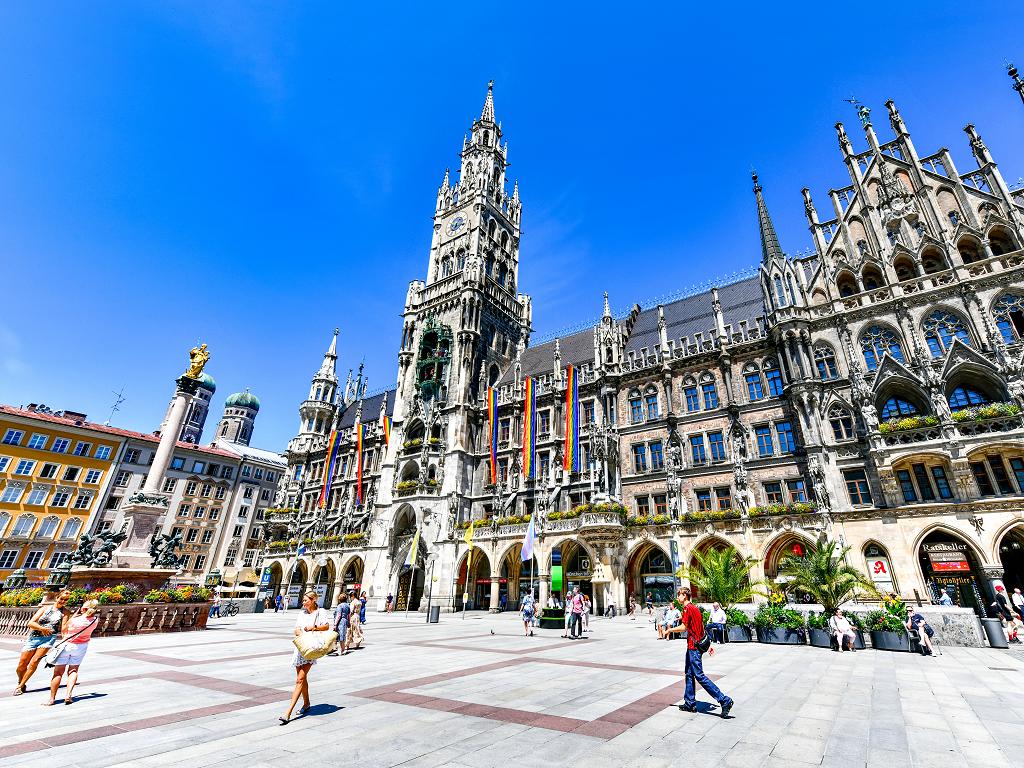 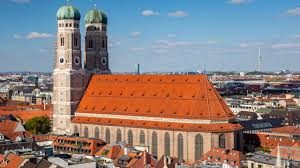 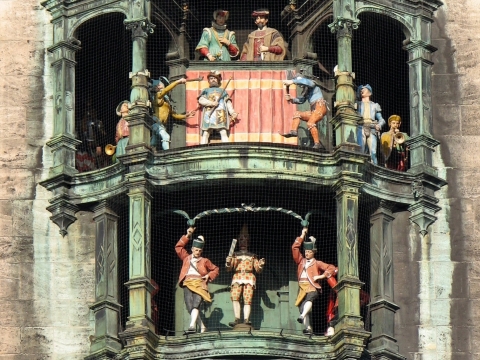 -doručak
-Olympiapark – Olympiaturm
-BMW-Museum; BMW-Welt
-ručak u Mc`Donaldsu
-razgled grada s lokalnim vodičem
-večera
2.DAN
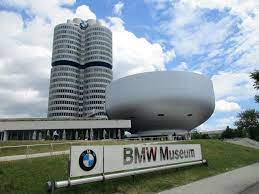 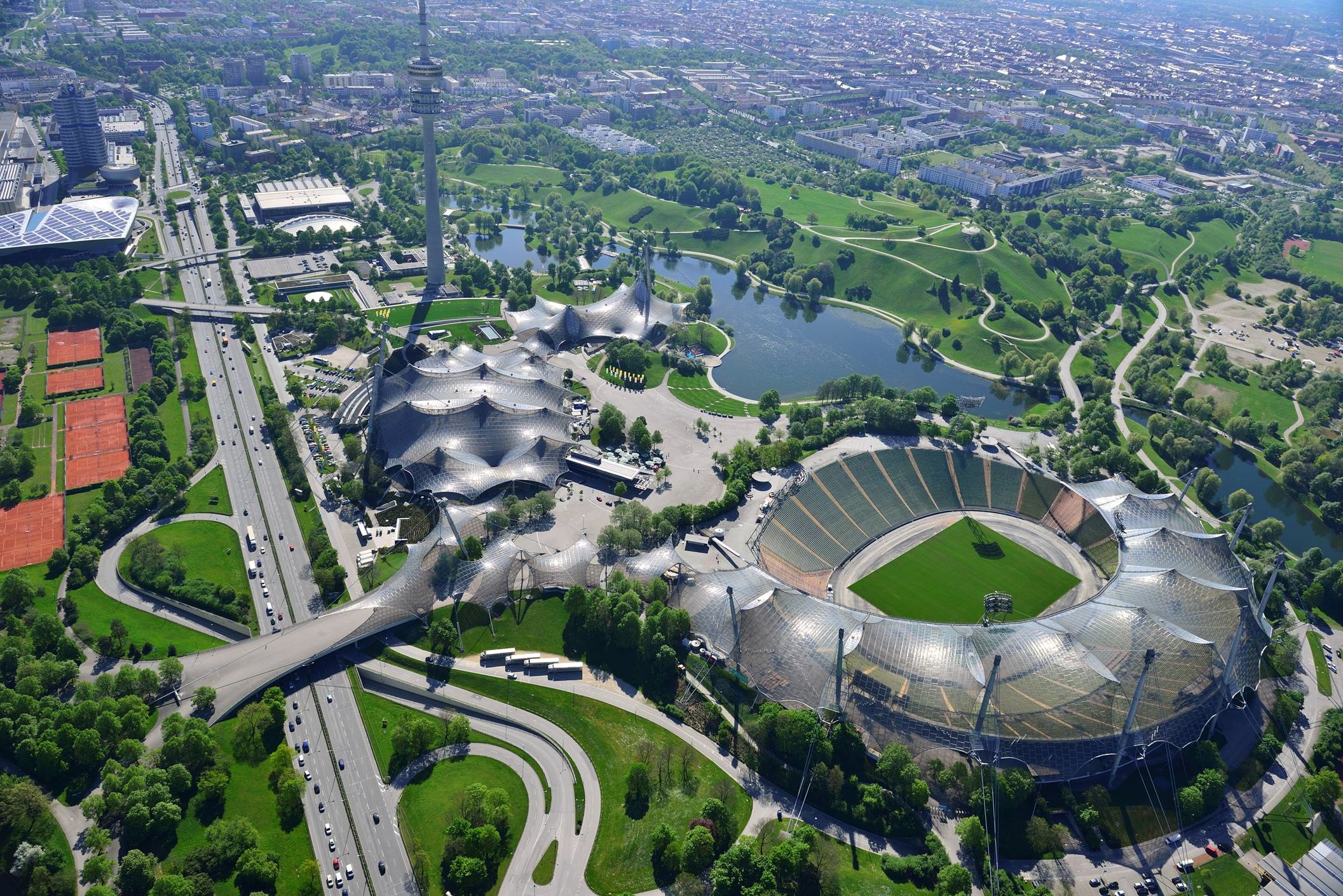 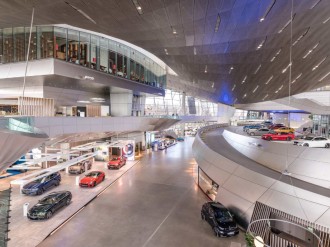 3.DAN
-doručak
-LEGOLAND 
-organizirani ručak
-večera
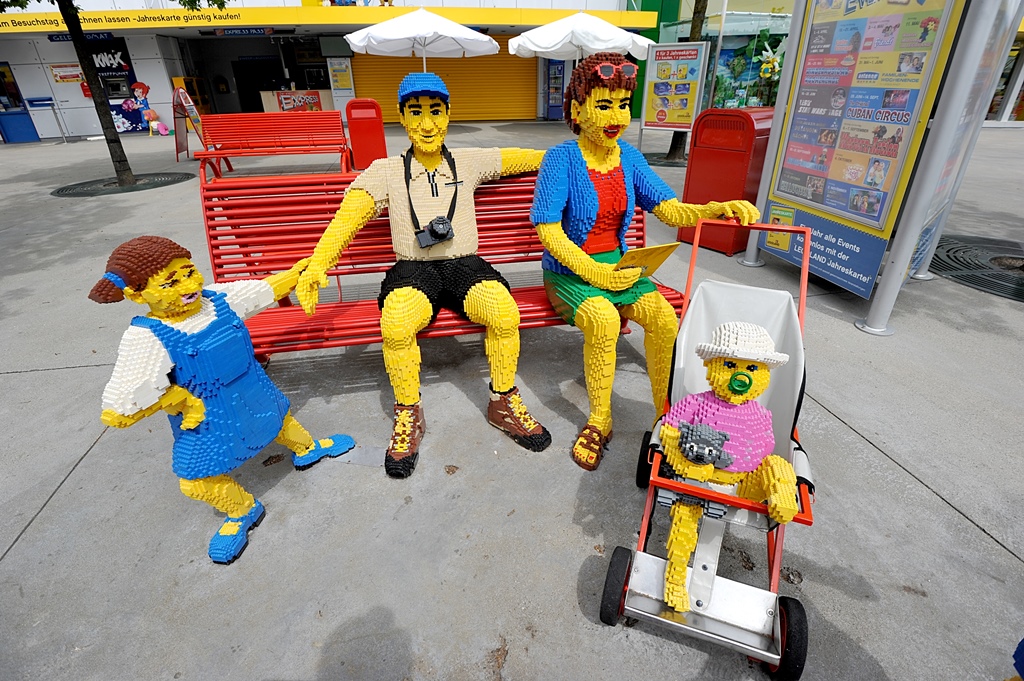 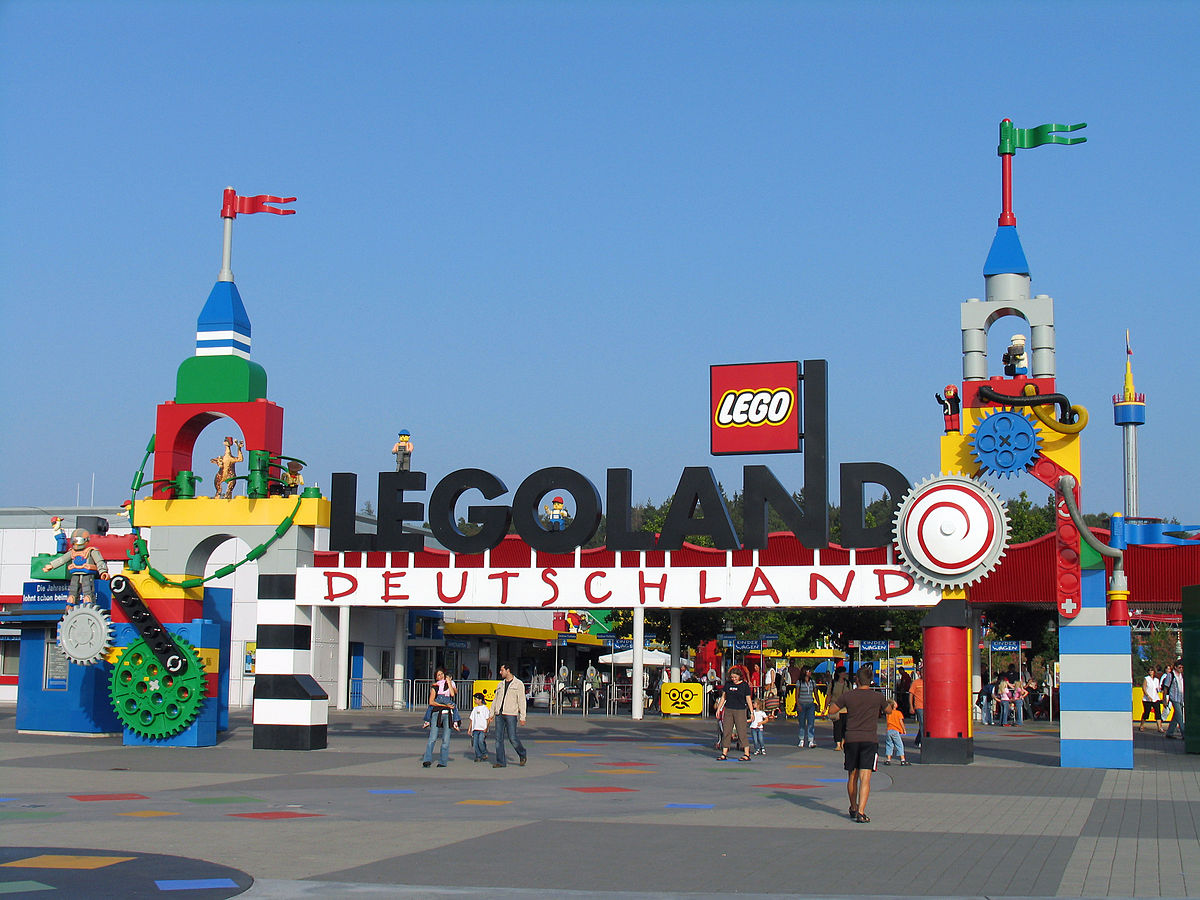 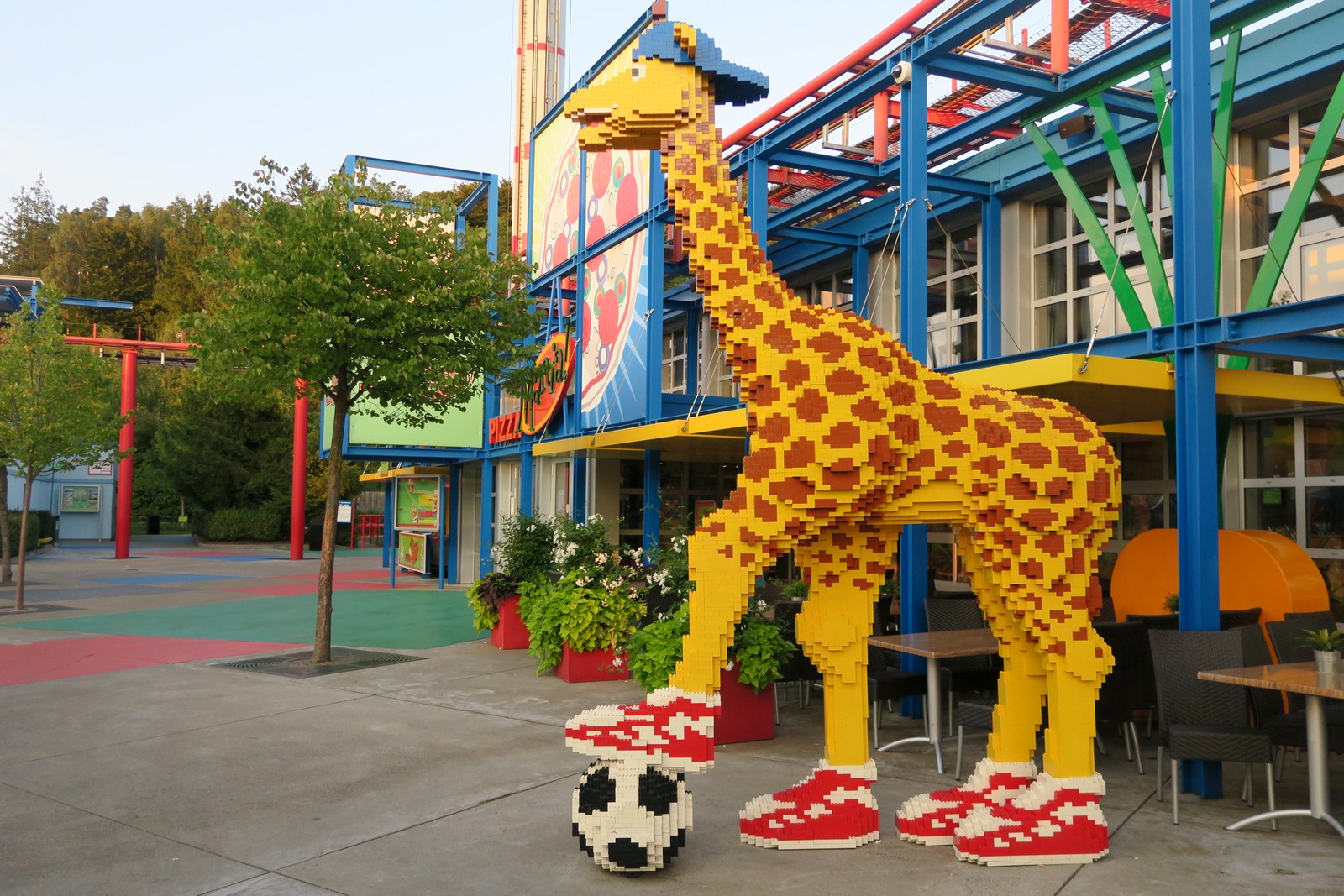 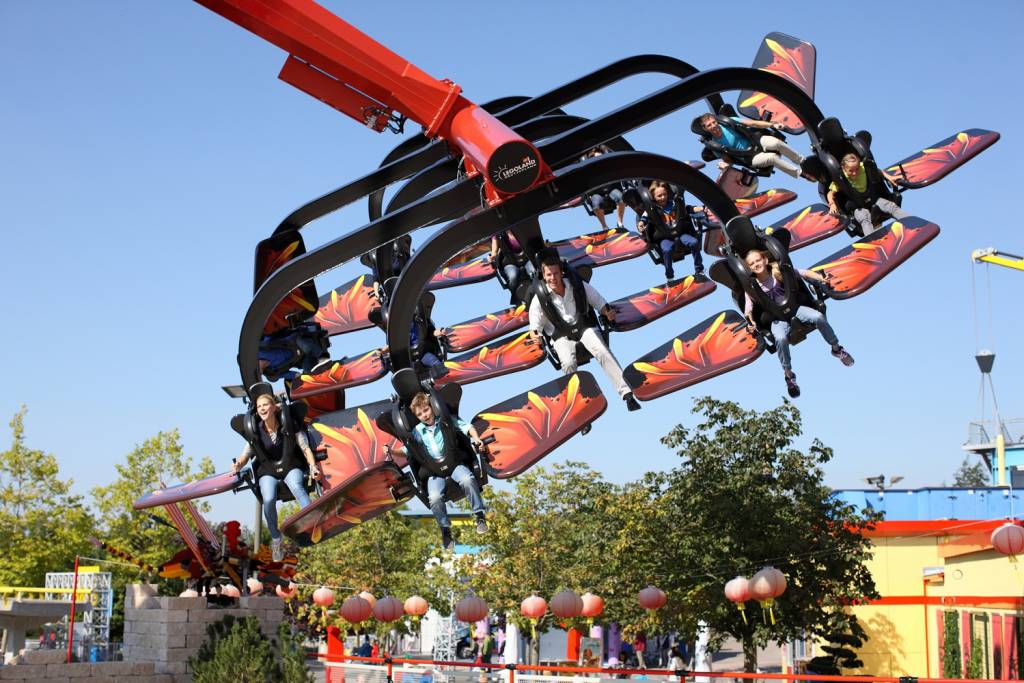 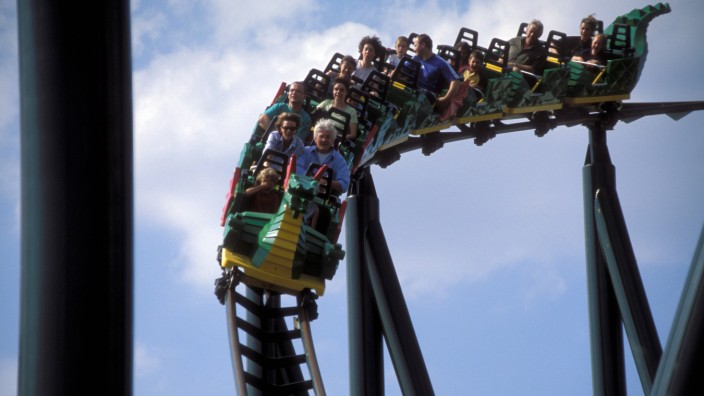 4.DAN
-doručak-Zoo Hellabrunn-Deutsches Museum-ručak u restoranu (centar)-slobodno vrijeme
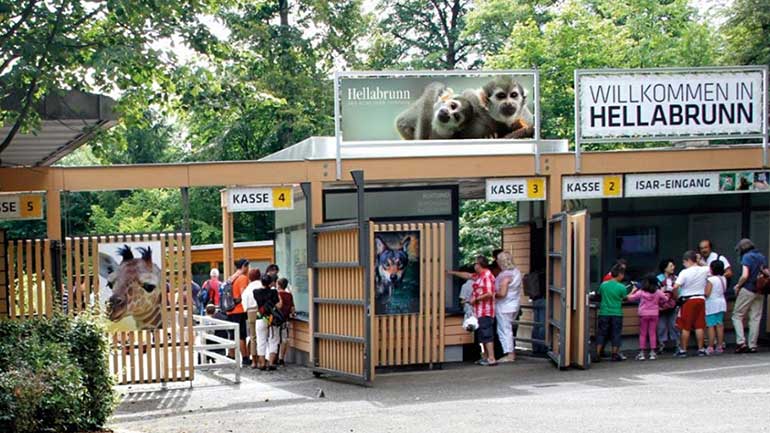 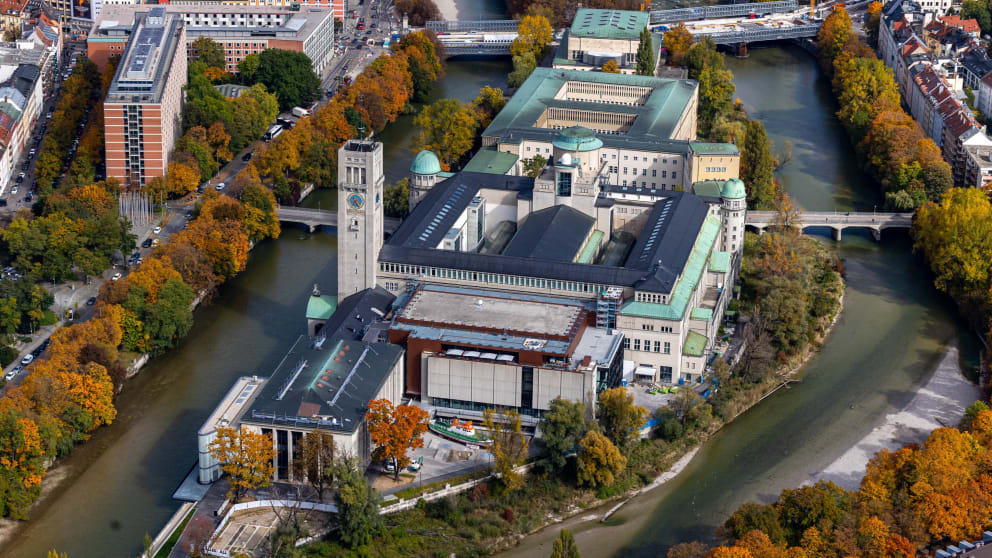 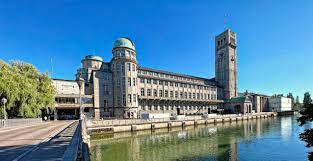 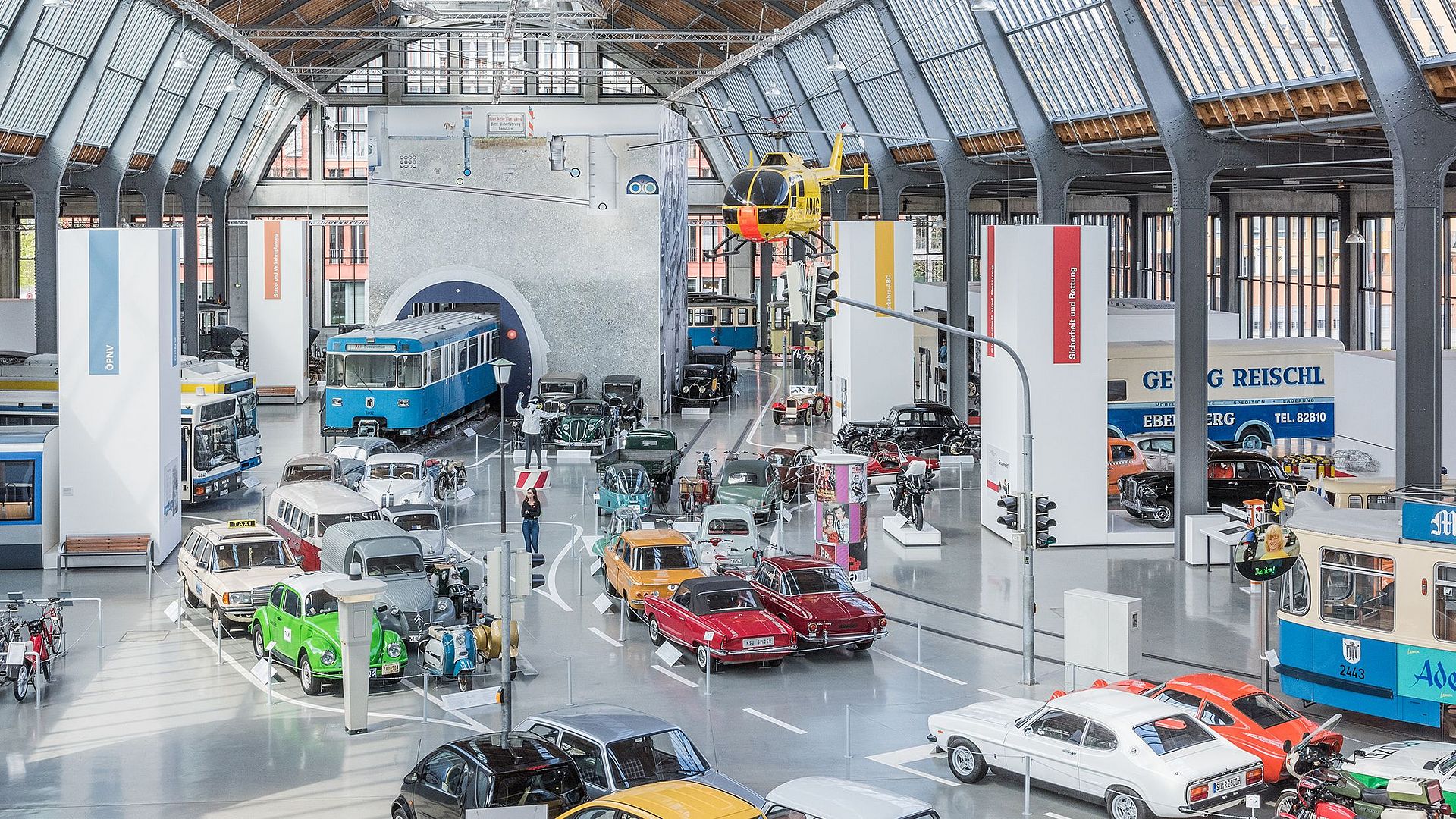 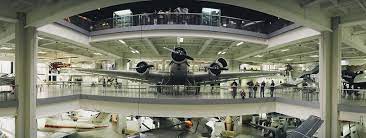 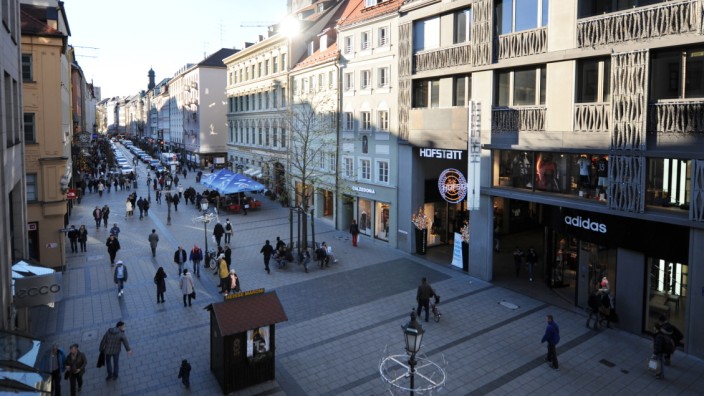 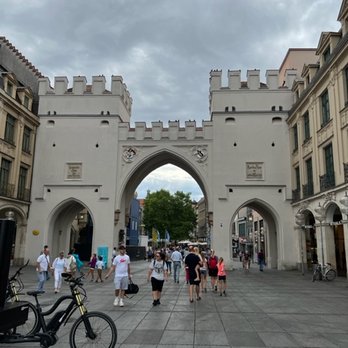